KHỞI ĐỘNG
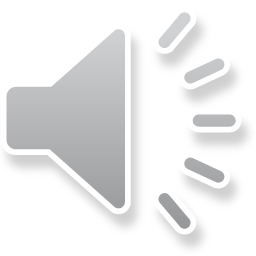 TIẾNG VIỆT
BÀI 44: iu  ưu
TiÕt 1
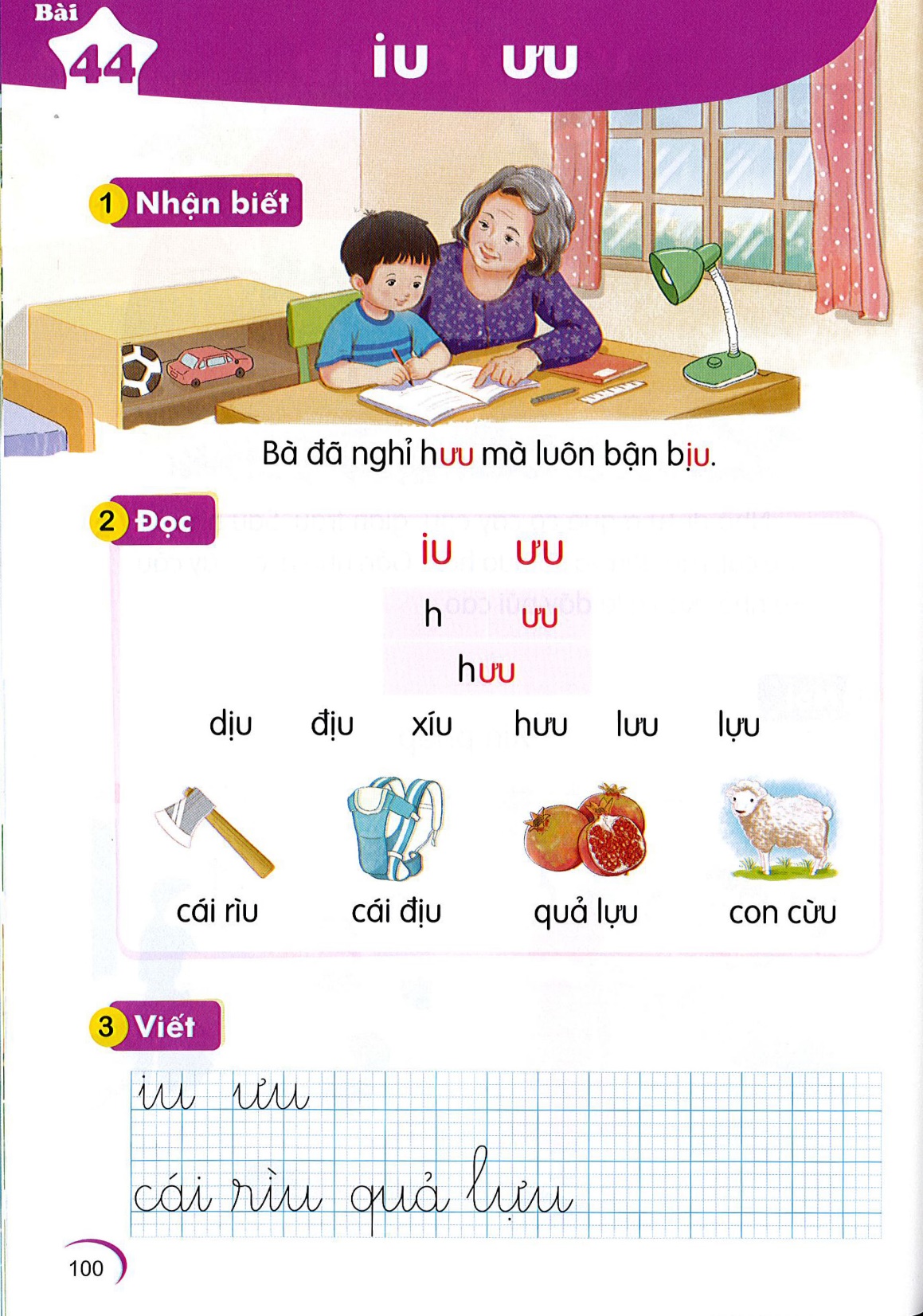 ưu
Bµ ®· nghØ hưu mµ lu«n bËn bÞu
iu
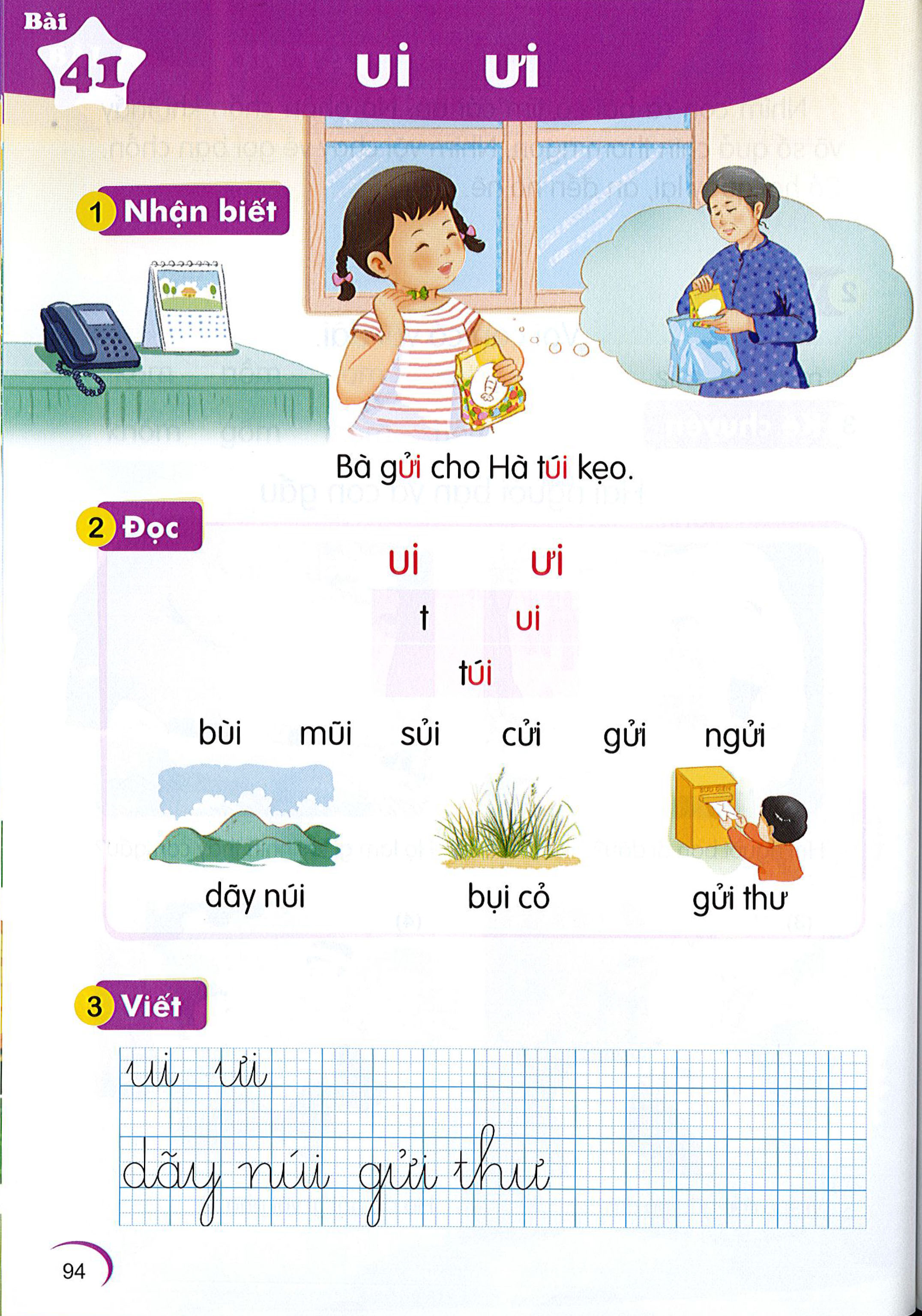 iu
ưu
ưu
h
hưu
iu        iu        iu
ưu         ưu       ưu
h­ưu     mưu      lưu
dÞu      ®Þu      xÝu
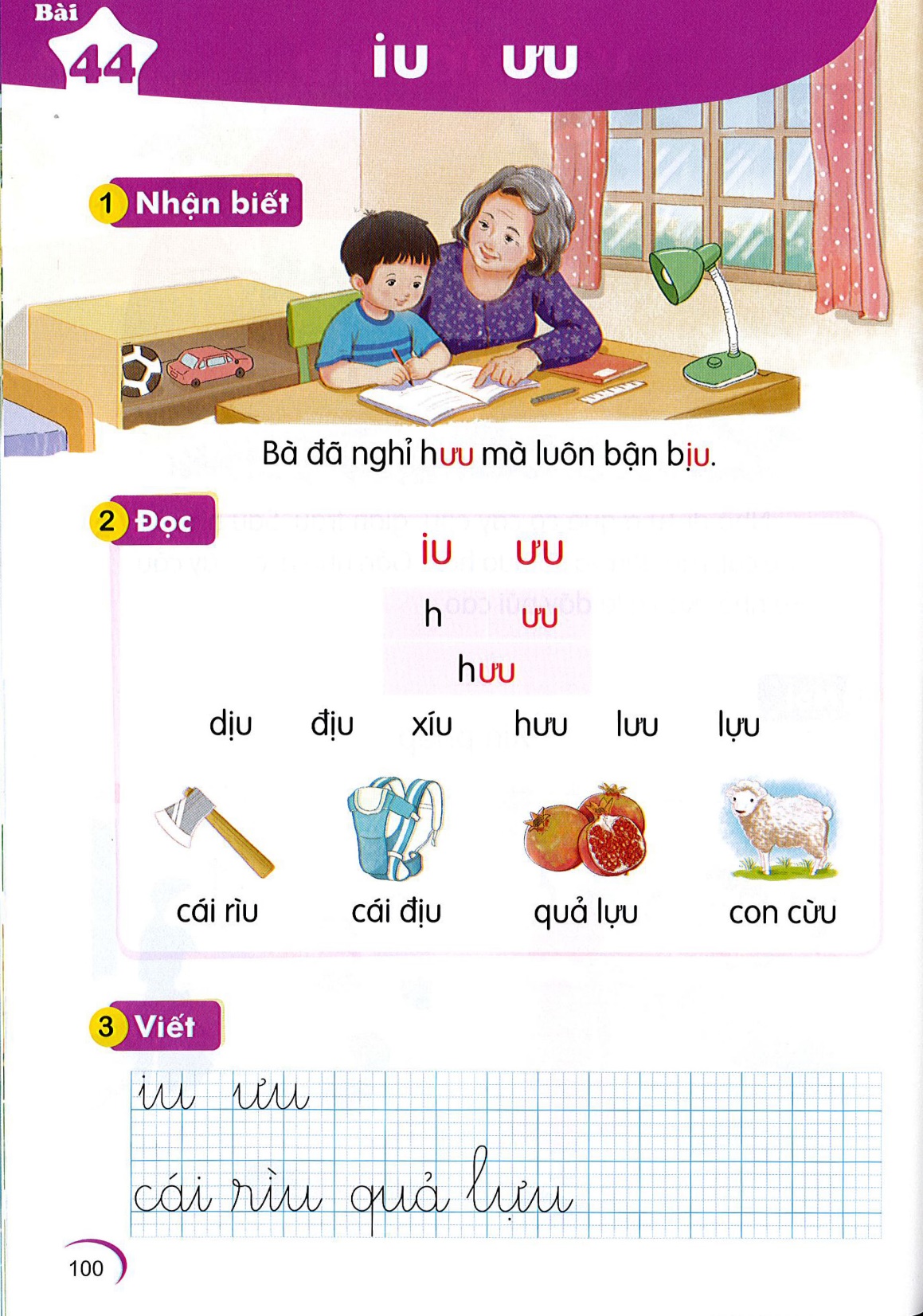 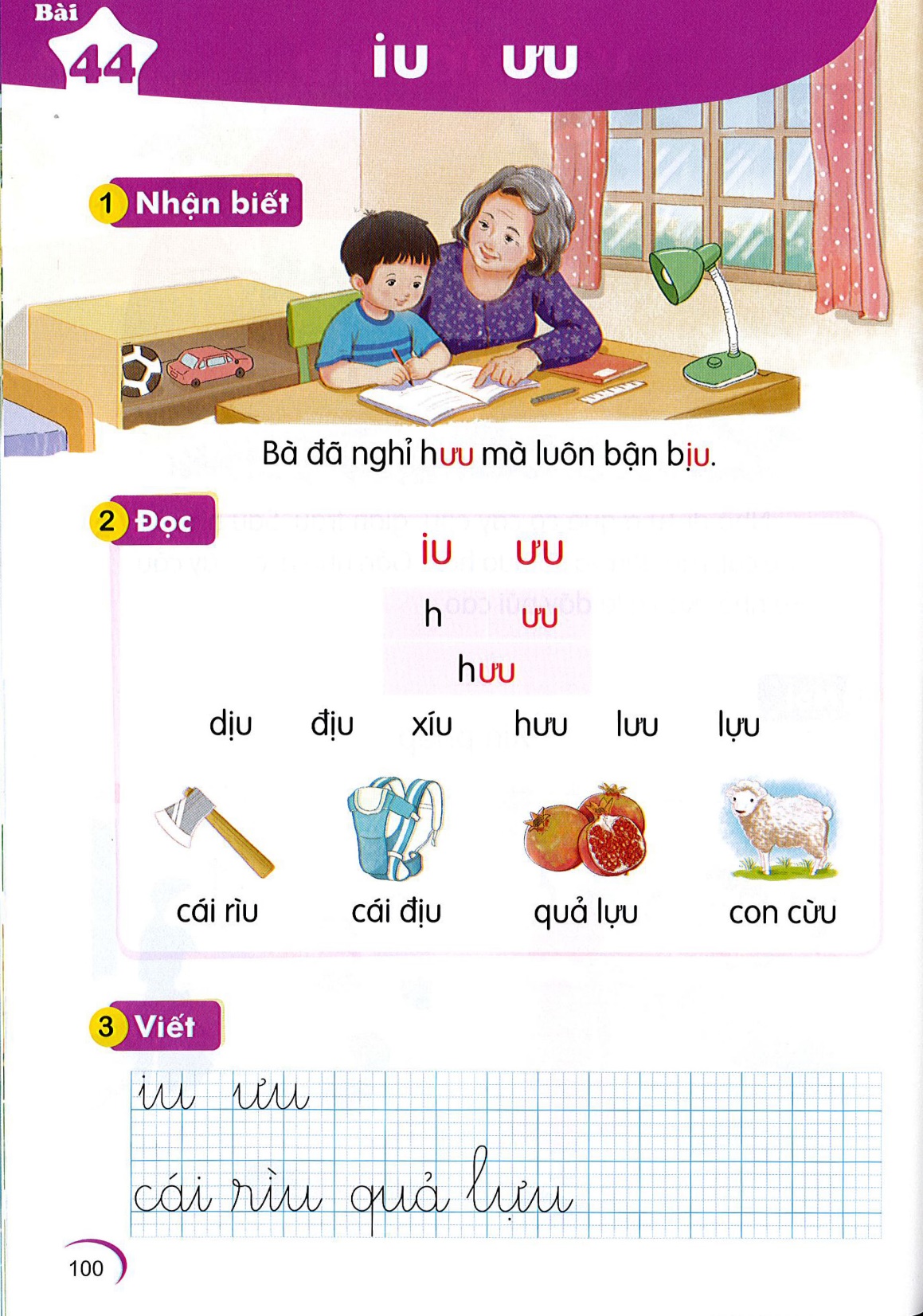 c¸i r×u
c¸i ®Þu
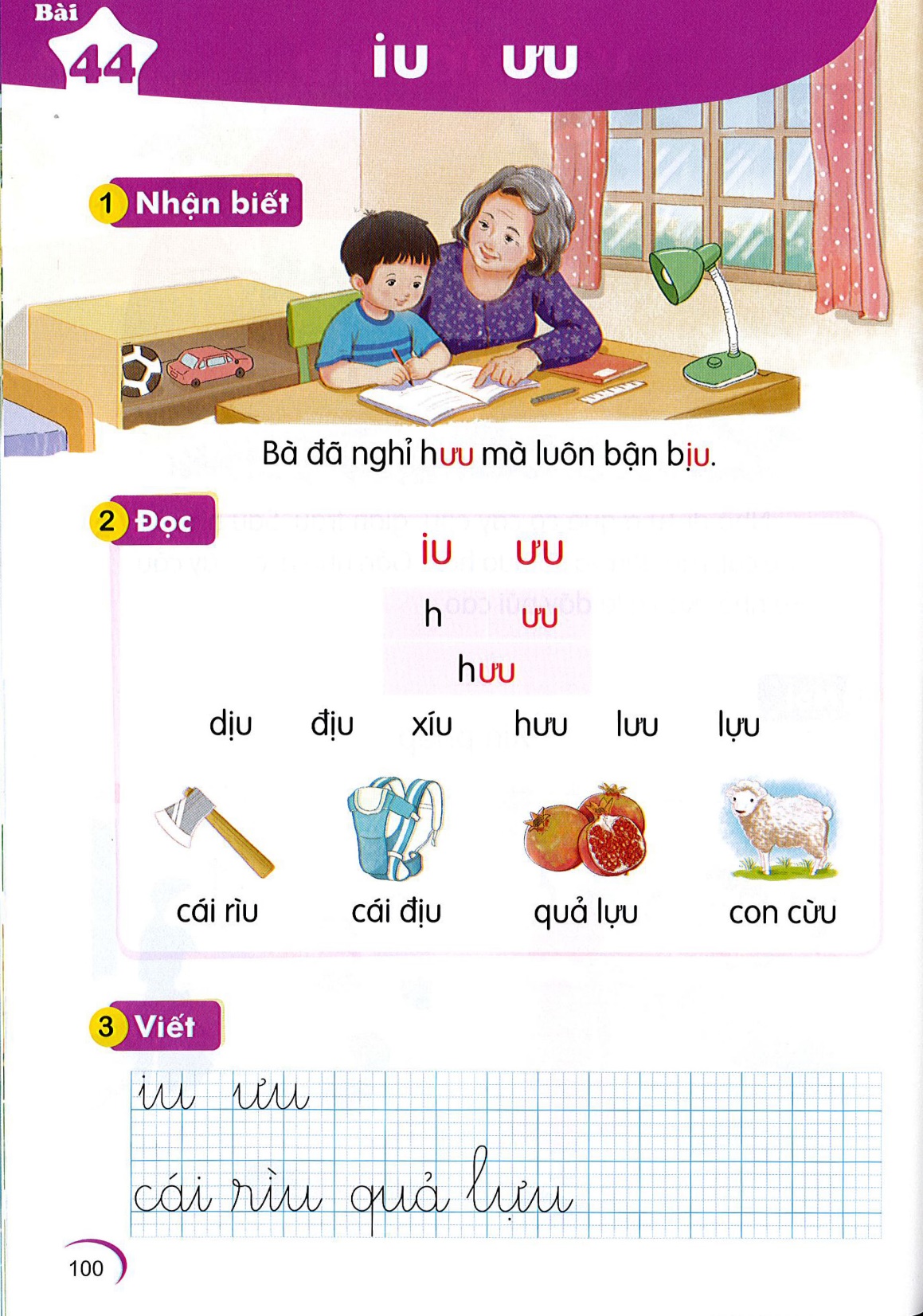 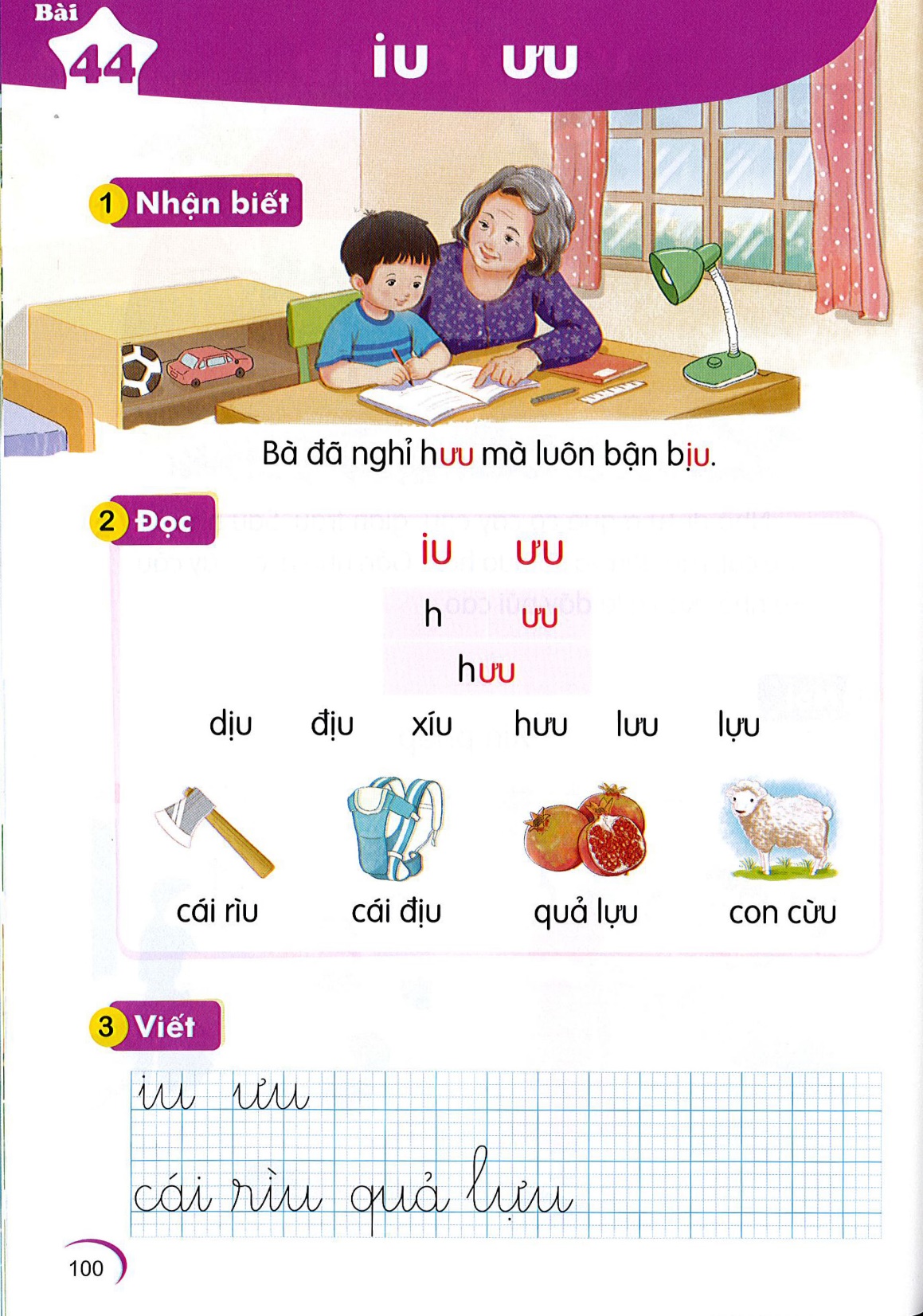 qu¶ lùu
con cõu
THƯ GIÃN
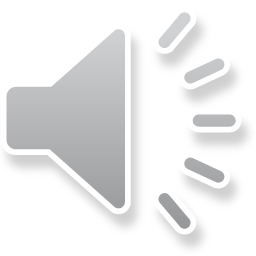 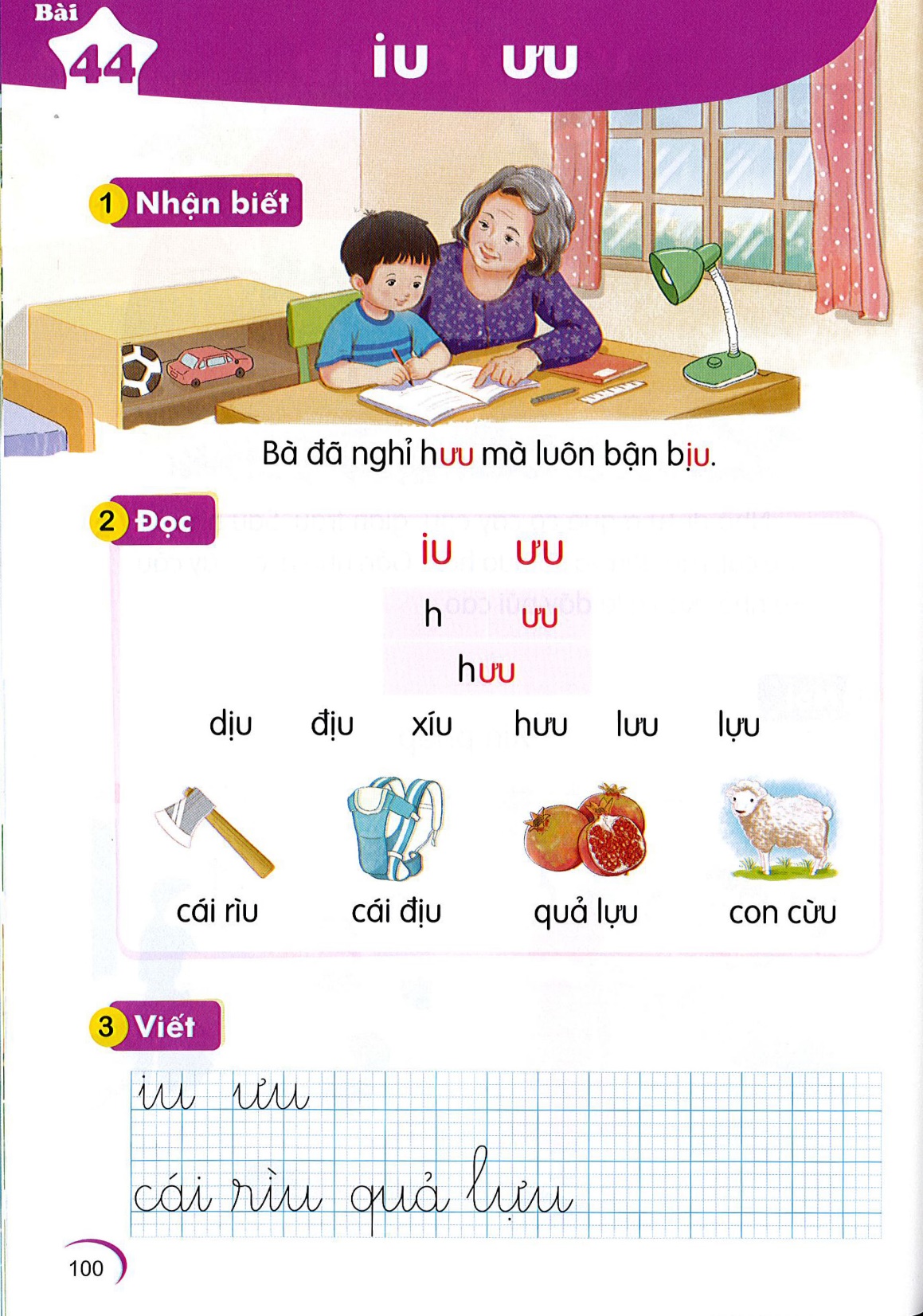 TIẾNG VIỆT
BÀI 44: iu  ưu
TiÕt 2
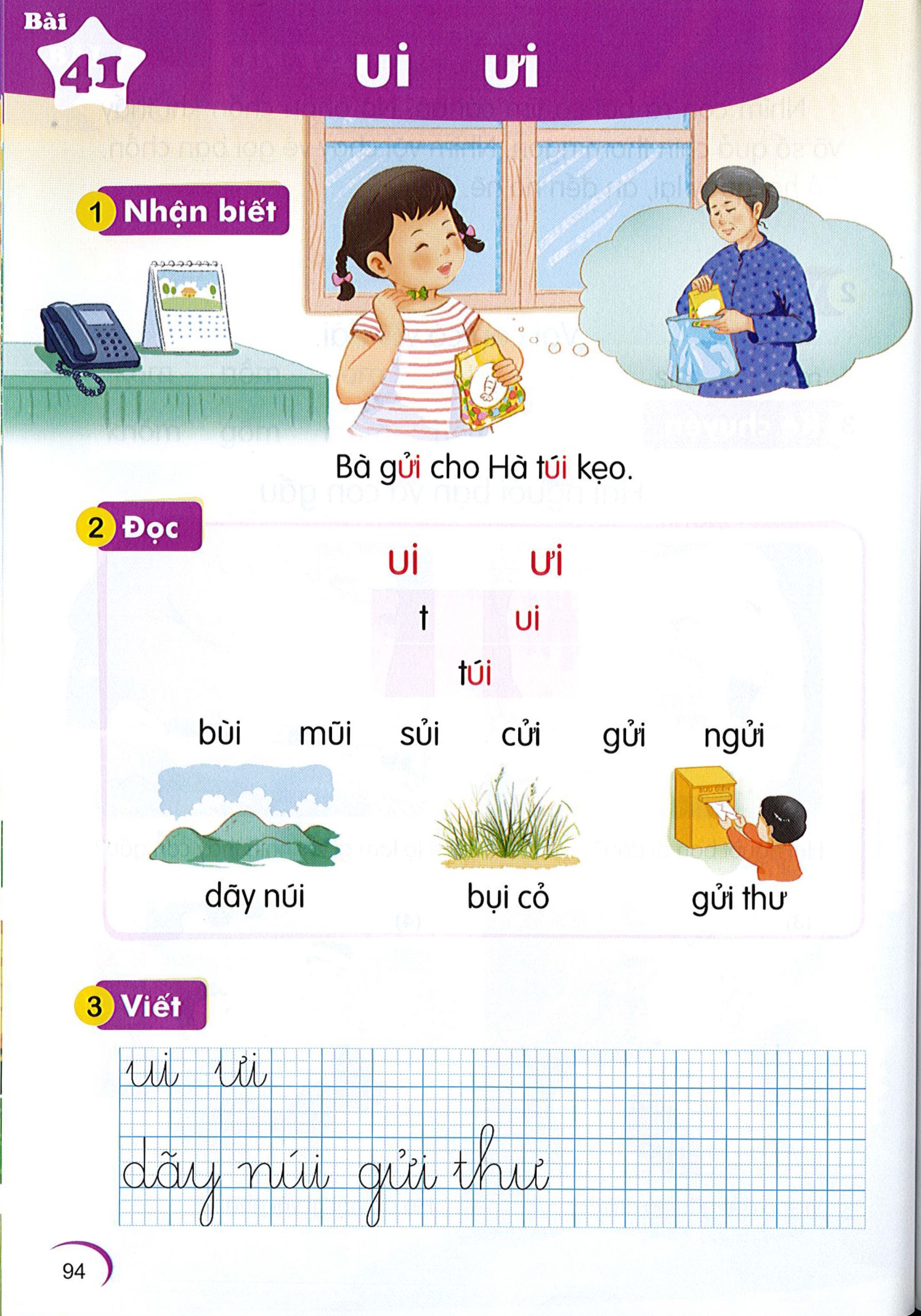 ViÕt vë
THƯ GIÃN
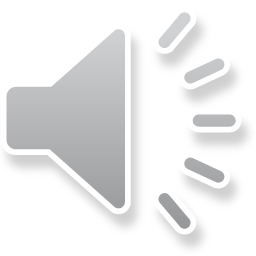 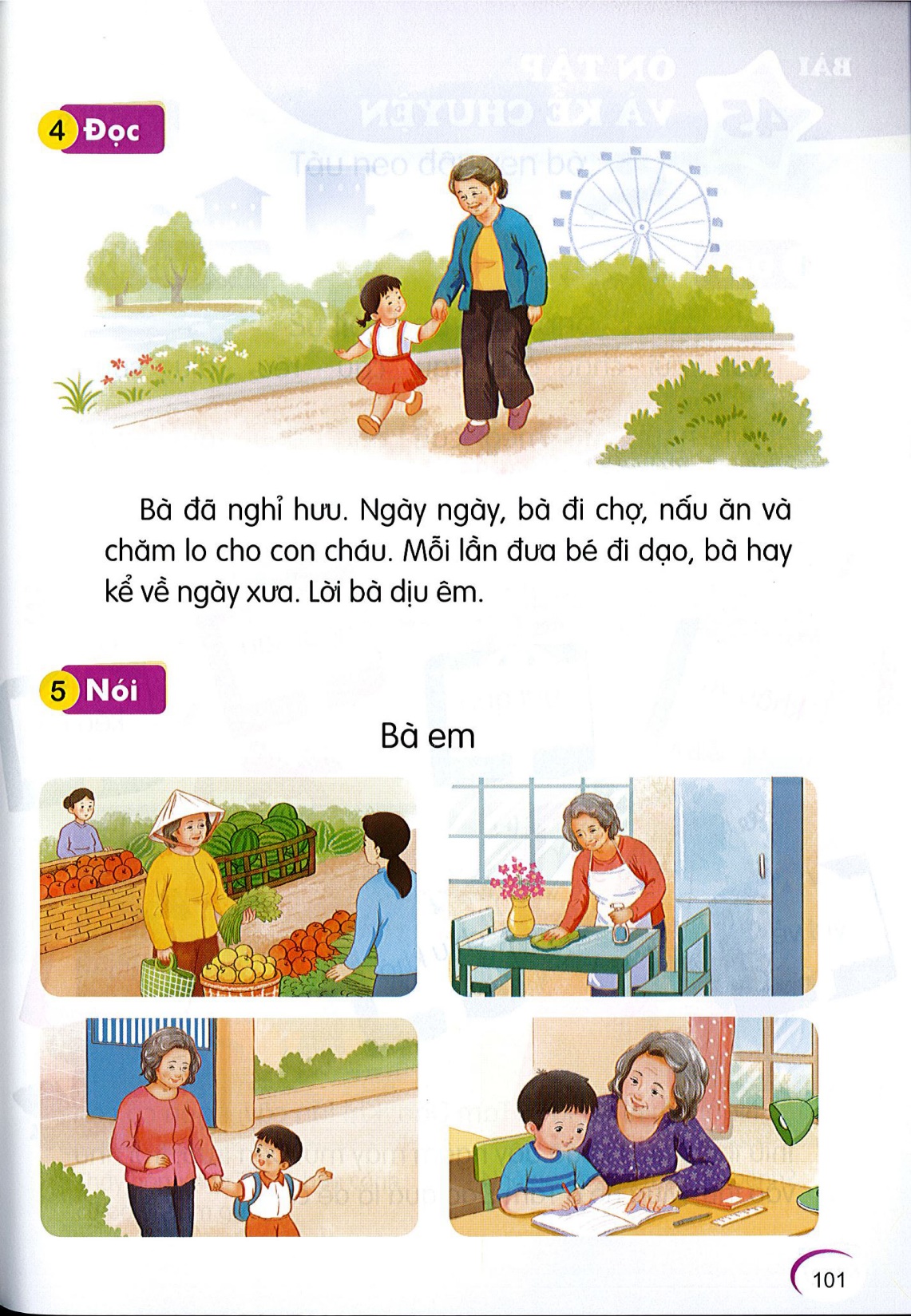 Bµ ®· nghØ h­ưu. Ngµy ngµy, bµ ®i chî, nÊu ¨n vµ ch¨m lo cho con ch¸u. Mçi lÇn ®ư­a bÐ ®i d¹o, bµ hay kÓ vÒ ngµy xư­a. Lêi bµ dÞu ªm.
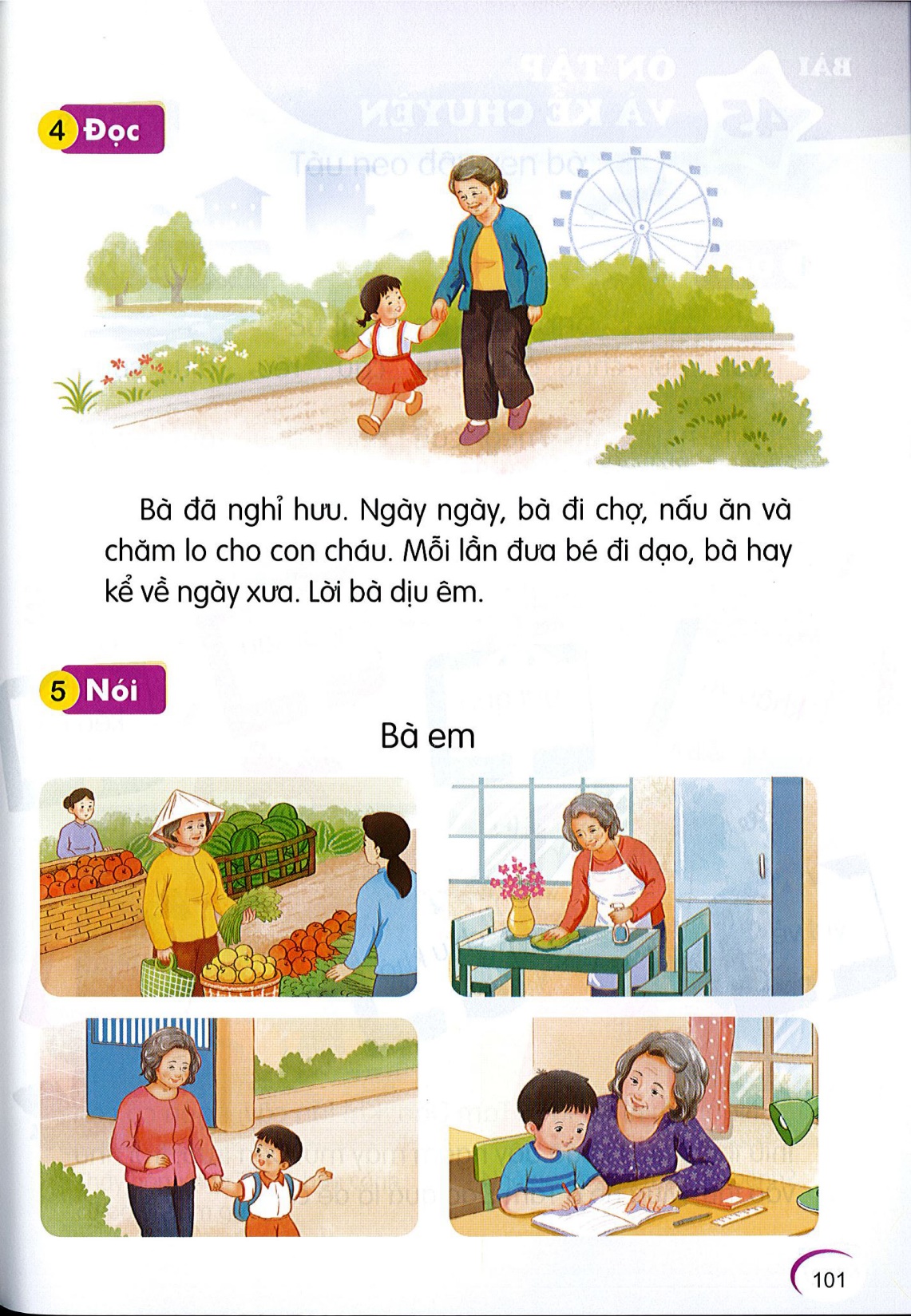 Bµ ®· nghØ h­ưu. Ngµy ngµy, bµ ®i chî, nÊu ¨n vµ ch¨m lo cho con ch¸u. Mçi lÇn ®ư­a bÐ ®i d¹o, bµ hay kÓ vÒ ngµy xư­a. Lêi bµ dÞu ªm.
iu
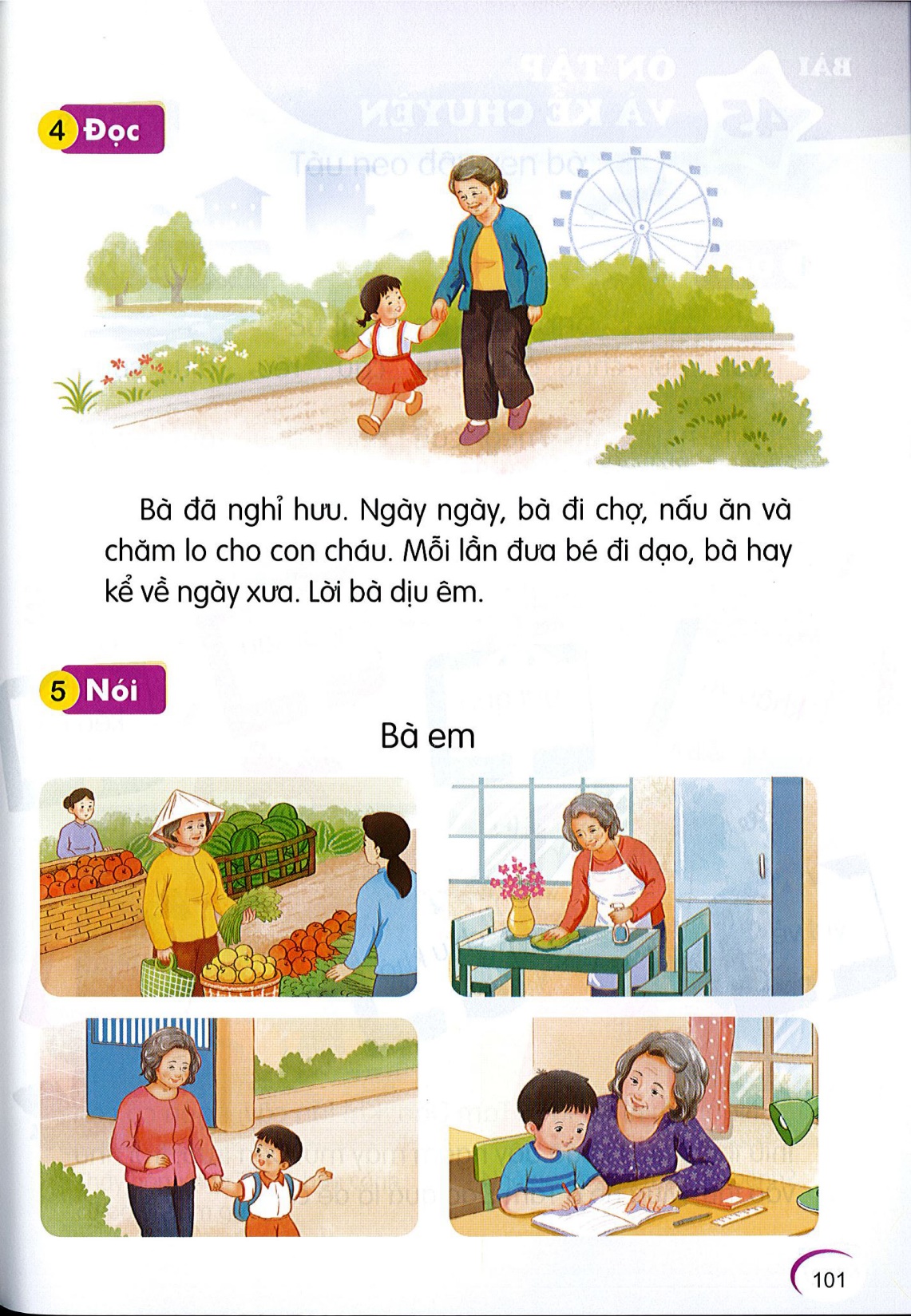